МУНИЦИПАЛЬНОЕ АВТОНОМНОЕ ДОШКОЛЬНОЕ ОБРАЗОВАТЕЛЬНОЕ УЧРЕЖДЕНИЕ ДЕТСКИЙ САД № 5
г.Армавир ул.Кочубея 45
Построение целостной системы 
развития коммуникативной инициативы детей дошкольной образовательной организаци
Сивак
Елена  Андреевна
старший воспитатель МАДОУ № 5
МО г.Армавир
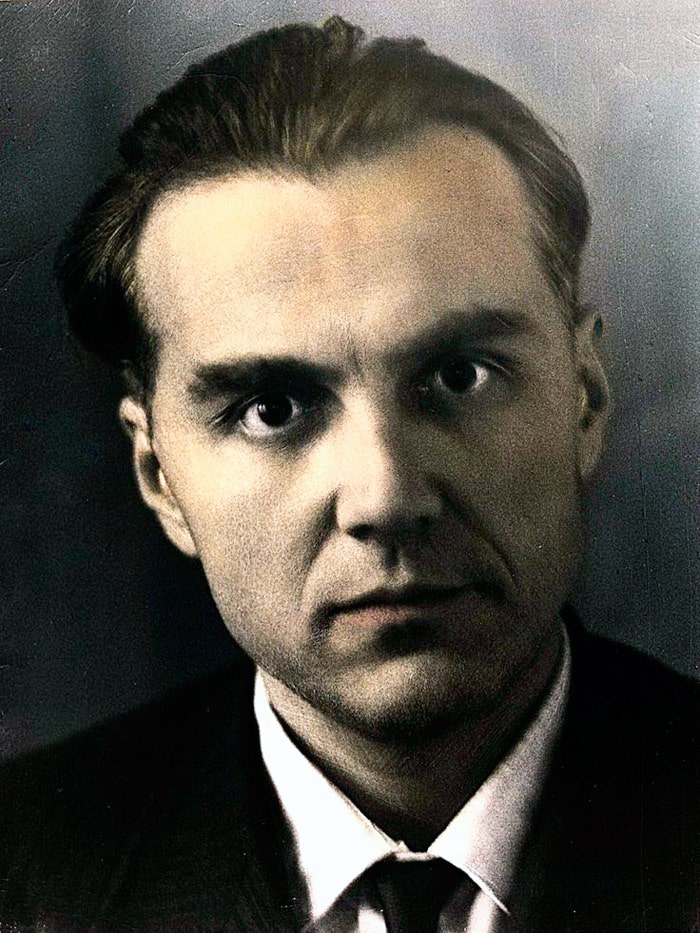 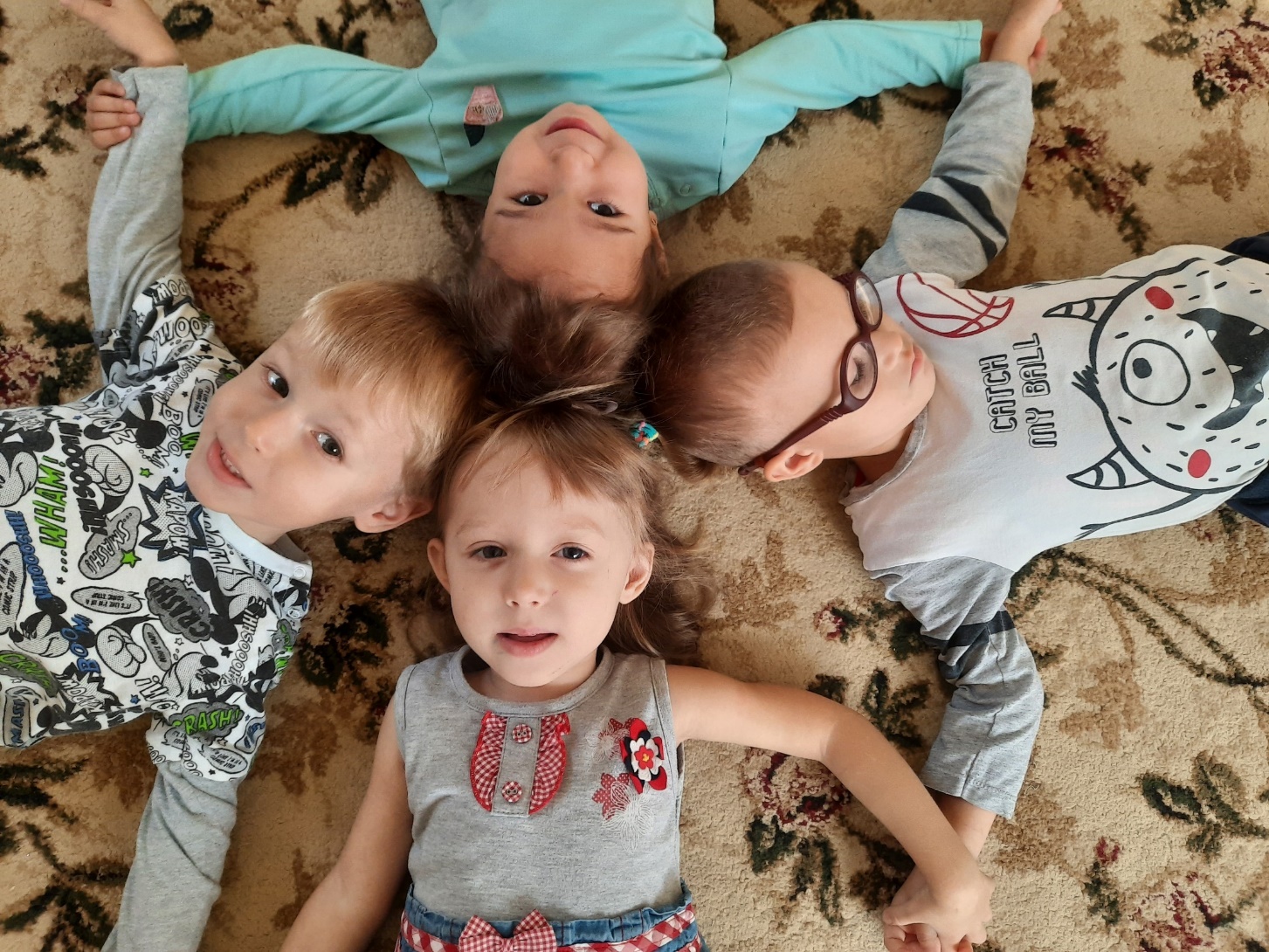 «В душе каждого ребёнка есть невидимые струны.
Если тронуть их умелой рукой, они красиво зазвучат».
В.А. Сухомлинский
Все фотографии детей публикуются с согласия родителей (законных представителей)
Коммуникативная инициатива - это внутреннее побуждение к общению
Коммуникативная инициатива что это? 
• умение ребенка обращаться с просьбой (по поводу какой –либо деятельности); 
• умение вступать в контакт со сверстниками и взрослыми; 
• умение оказывать сочувствие, поддержку в разных видах деятельности друг другу и взрослым
Все фотографии детей публикуются с согласия родителей (законных представителей)
Говоря о развитии коммуникативной инициативы у детей, мы предусматриваем:
целенаправленную работу воспитателей над развитием коммуникатвной инициативы детей во всех видах детской деятельности и при тесном сотрудничестве с родителями
повышение профессионального роста педагогов в вопросах коммуникативного развития дошкольников
создание в группе необходимых условий для поддержки детской инициативы в коммуникативной деятельности воспитанников
Все фотографии детей публикуются с согласия родителей (законных представителей)
Для повышения мотивации у детей к проявлению коммуникативной инициативности в ООД педагоги используют разнообразные приемы:
Выставки творческих работ и обсуждение результатов продуктивной деятельности
Метод проектов способствует развитию творческого потенциала, у детей развивается творческая активность и фантазия, развивает индивидуальную ответственность, учит партнерству и взаимодействию, совершенствуются коммуникативные умения, развивается коммуникативная инициатива.
Проект «Экосемья»
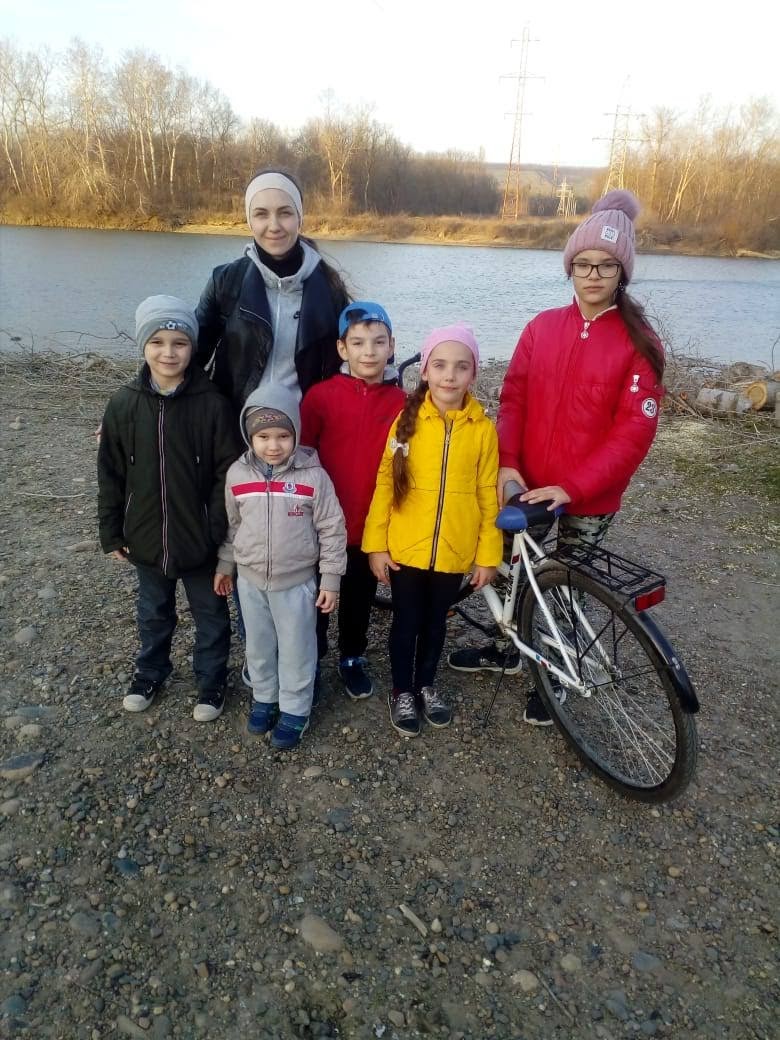 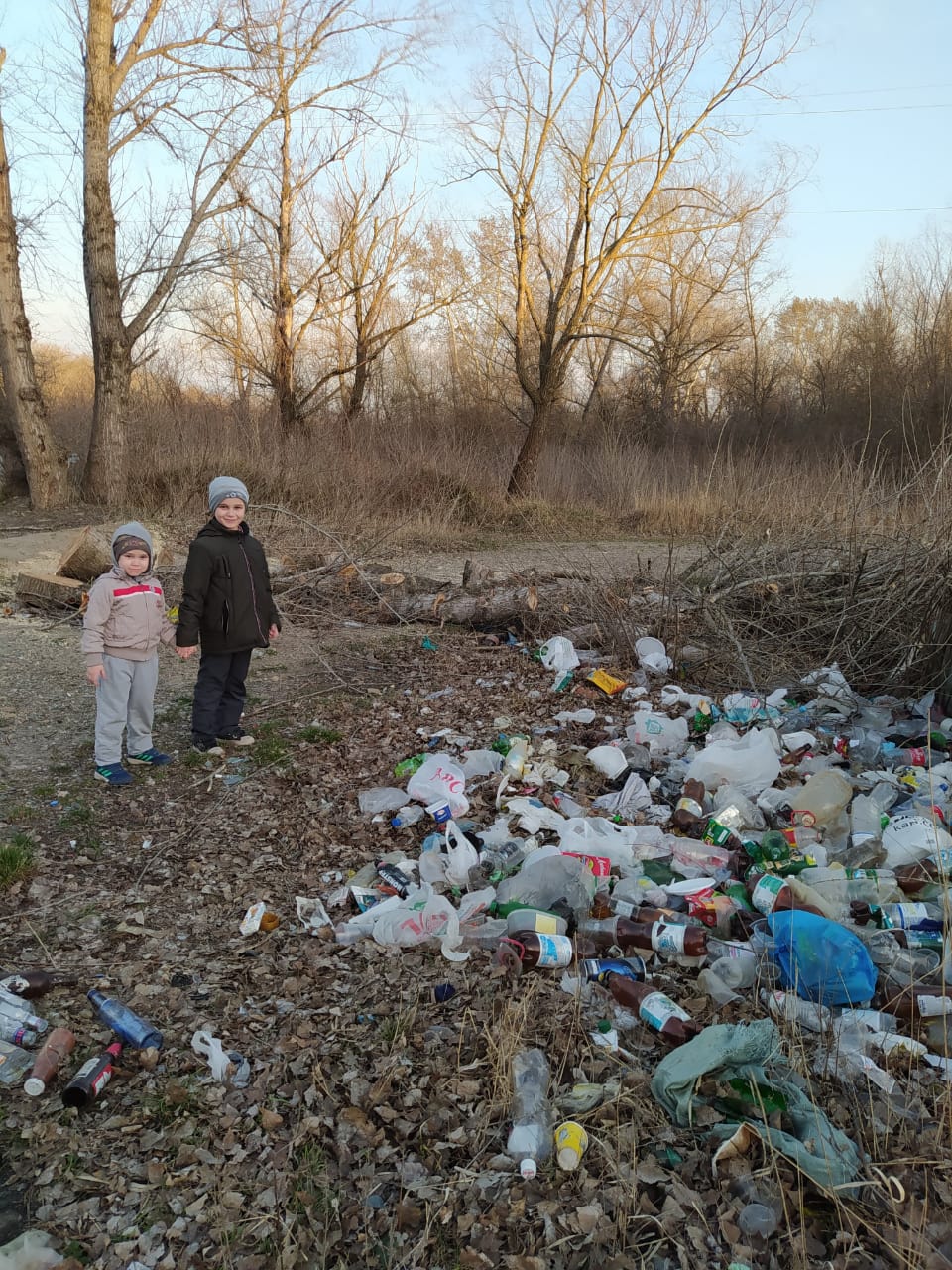 Все фотографии детей публикуются с согласия родителей (законных представителей)
Практическая деятельность по проекту «Экосемья»
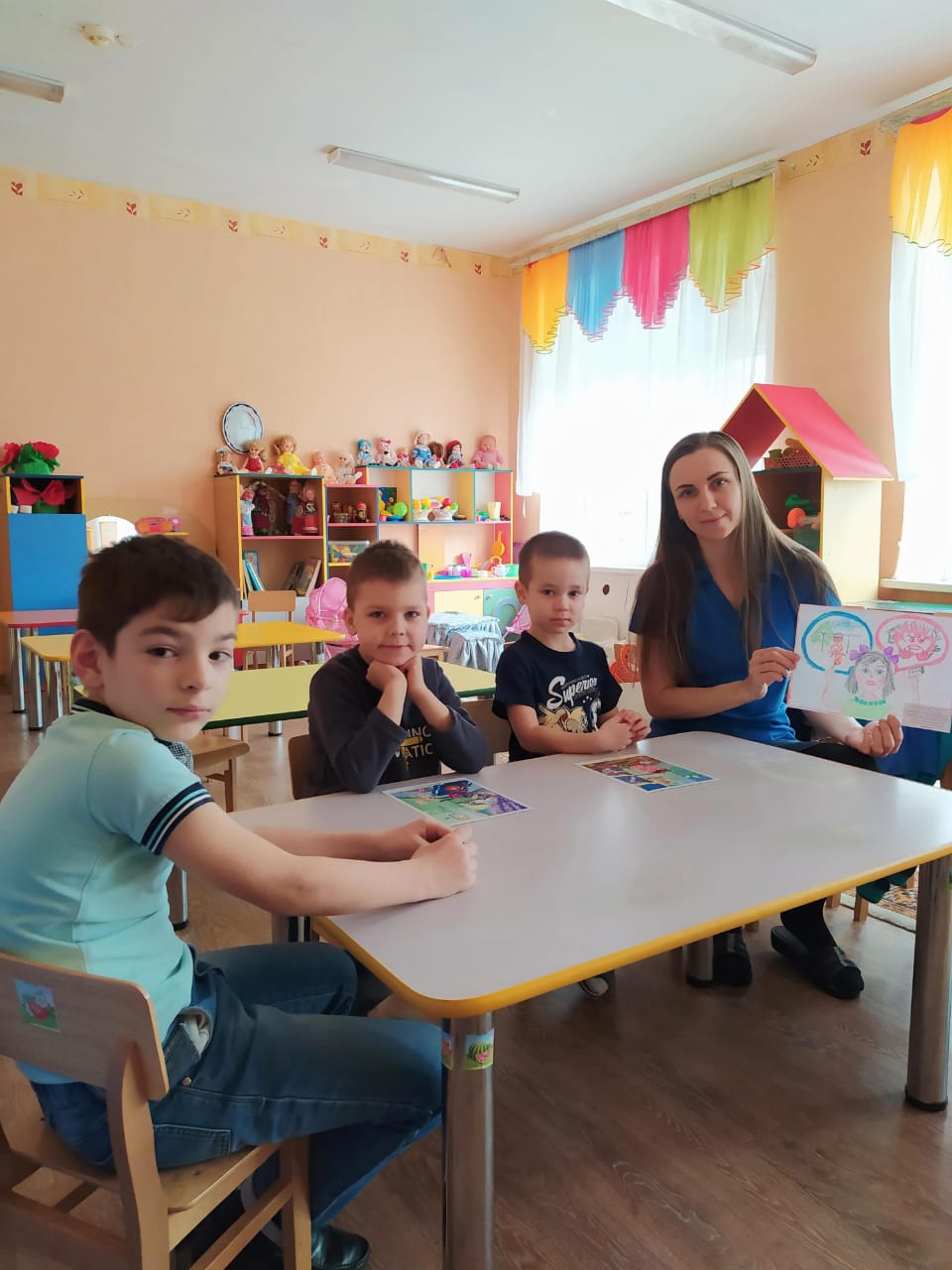 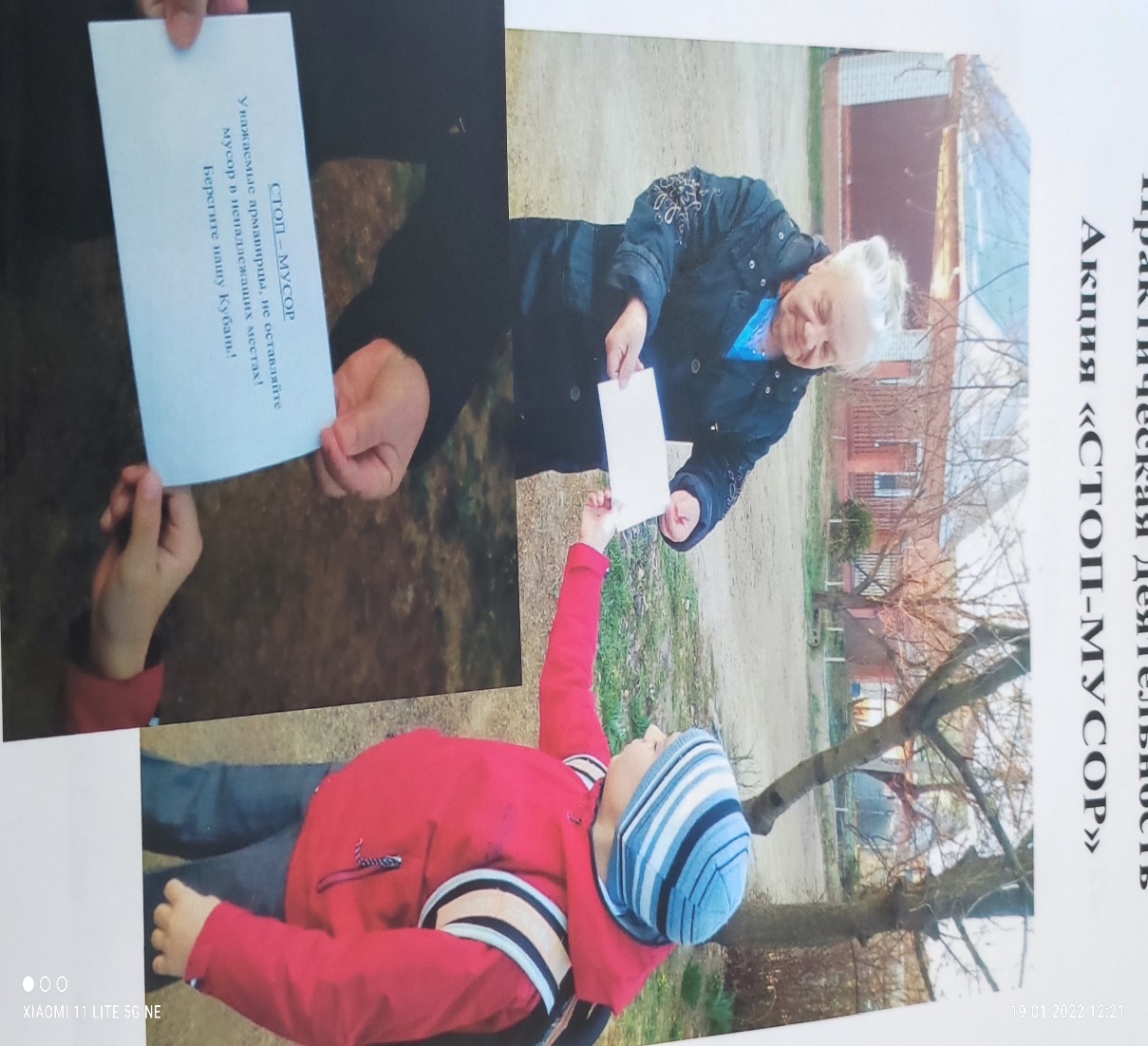 Все фотографии детей публикуются с согласия родителей (законных представителей)
Творческие сюжетно-ролевые игры, как один из способов поддержки коммуникативной инициативы
Эффективный способ развития инициативы в общении у детей – коммуникативные игры и гры с правилами
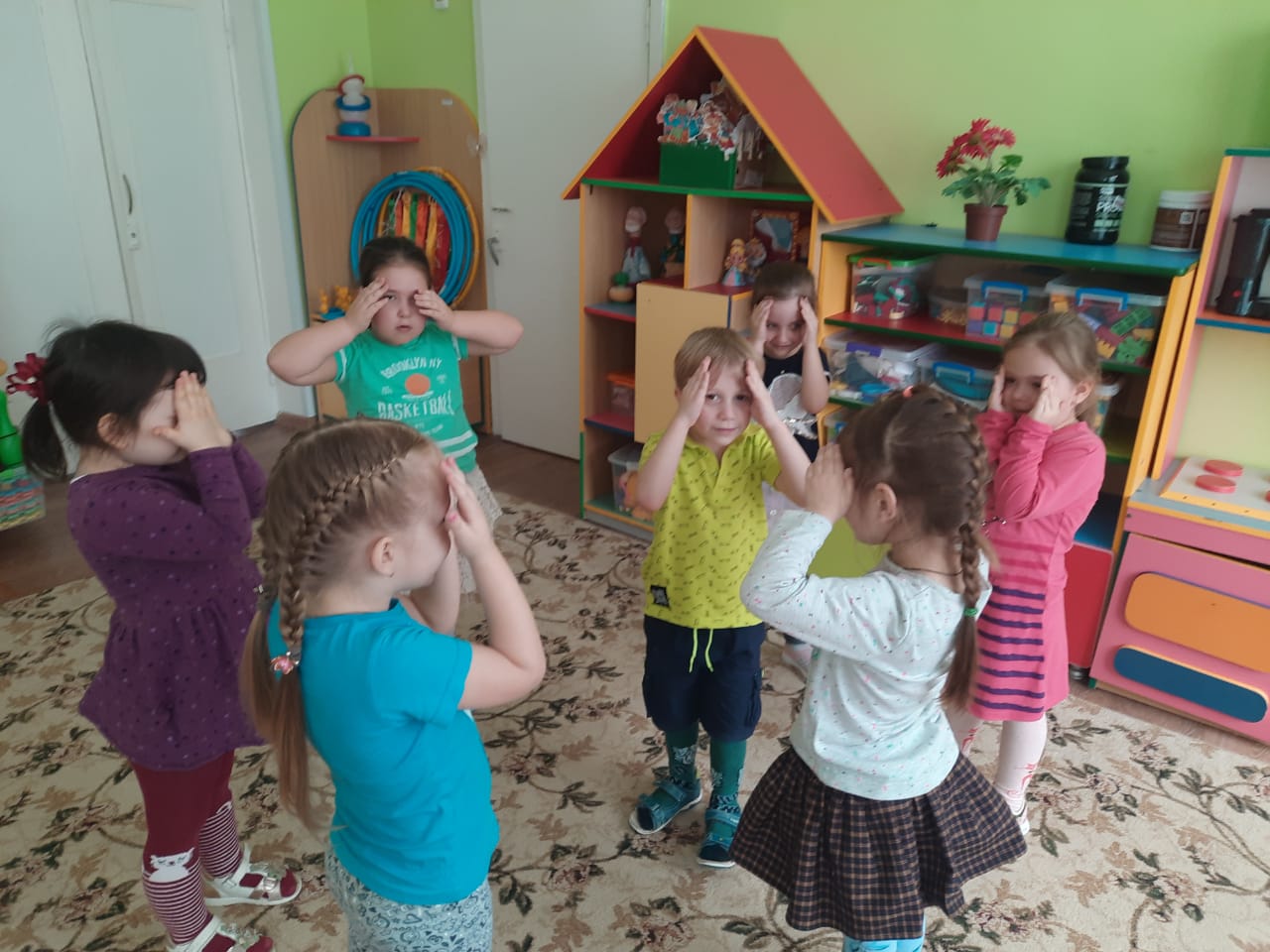 Театрализованная деятельность
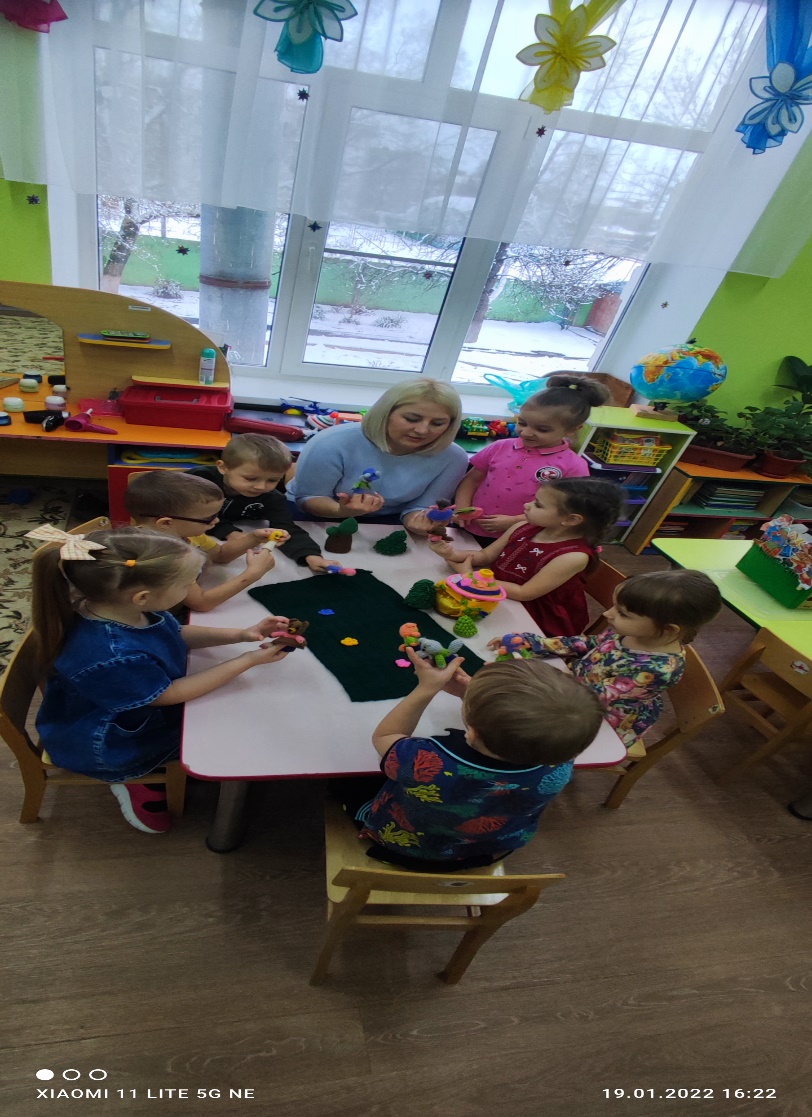 Групповой сбор как средство развития общения детей
Уголок настроения и мирилки
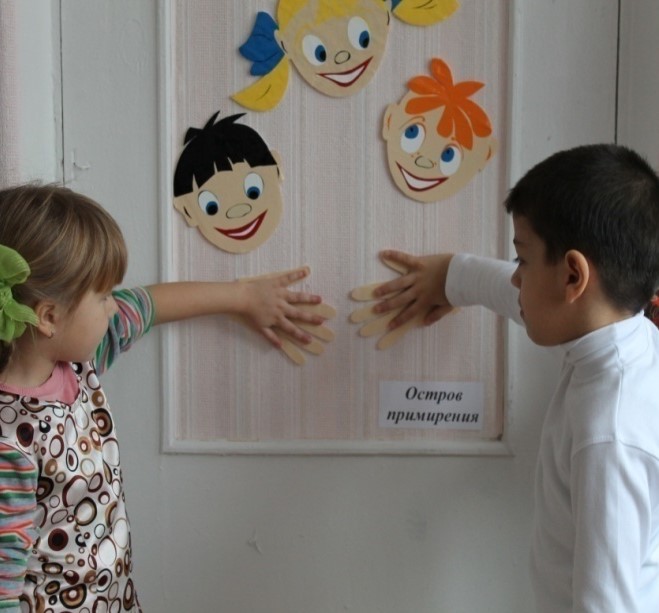 Формы взаимодействия педагогов и семьи
Совместные образовательные проекты
Совместное творчество родителей, детей и педагогов
Родительские собрания
Единое образовательное пространство
Родительские конференции проводимые в дистаницонном формате
Совместные досуги
Консультации, памятки, ркомендации
Выпуск семейных газет и книжек-малышек
Памятки, рекомендации и консультации для родителей по развитию коммуникативной инициативы детей на страничке в Инстаграм
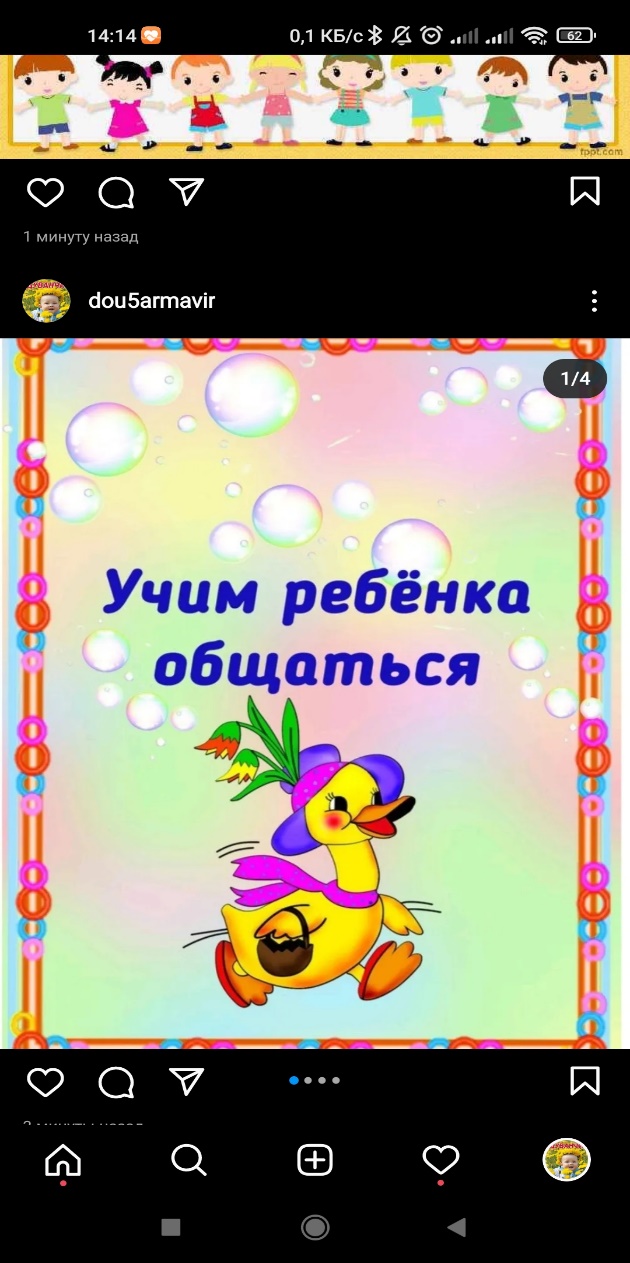 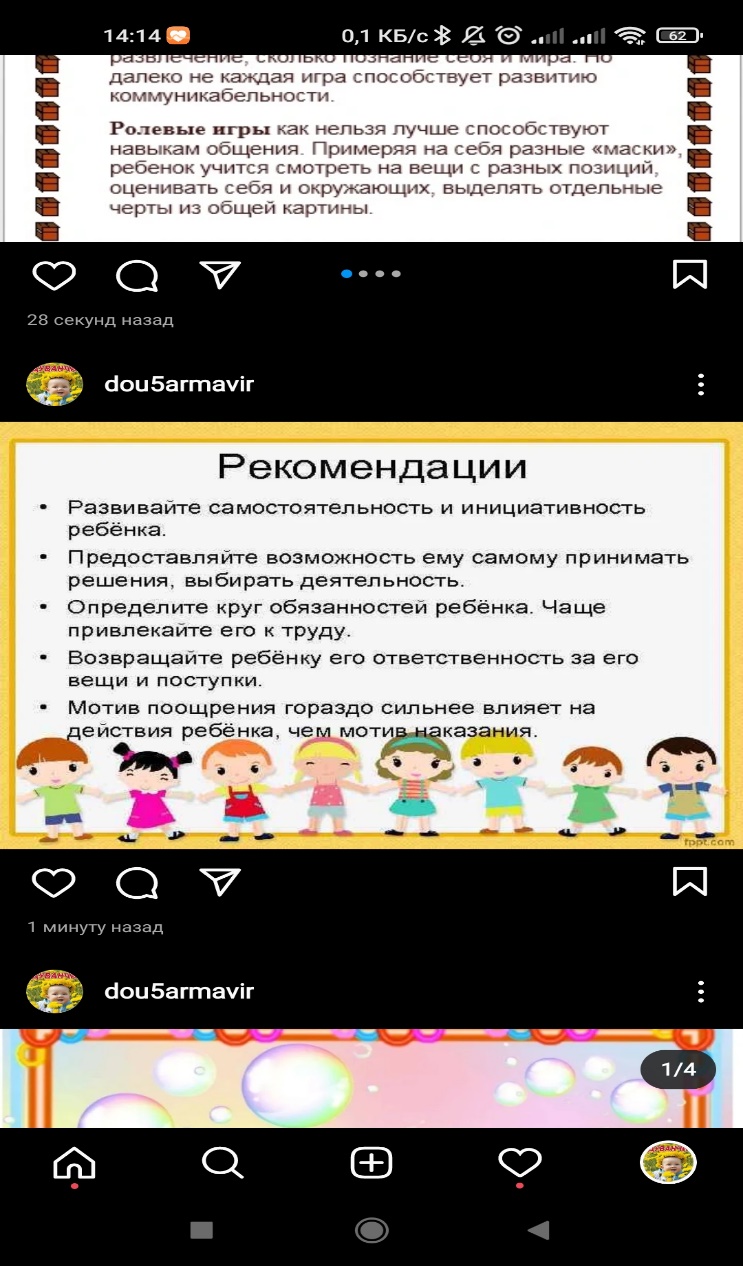 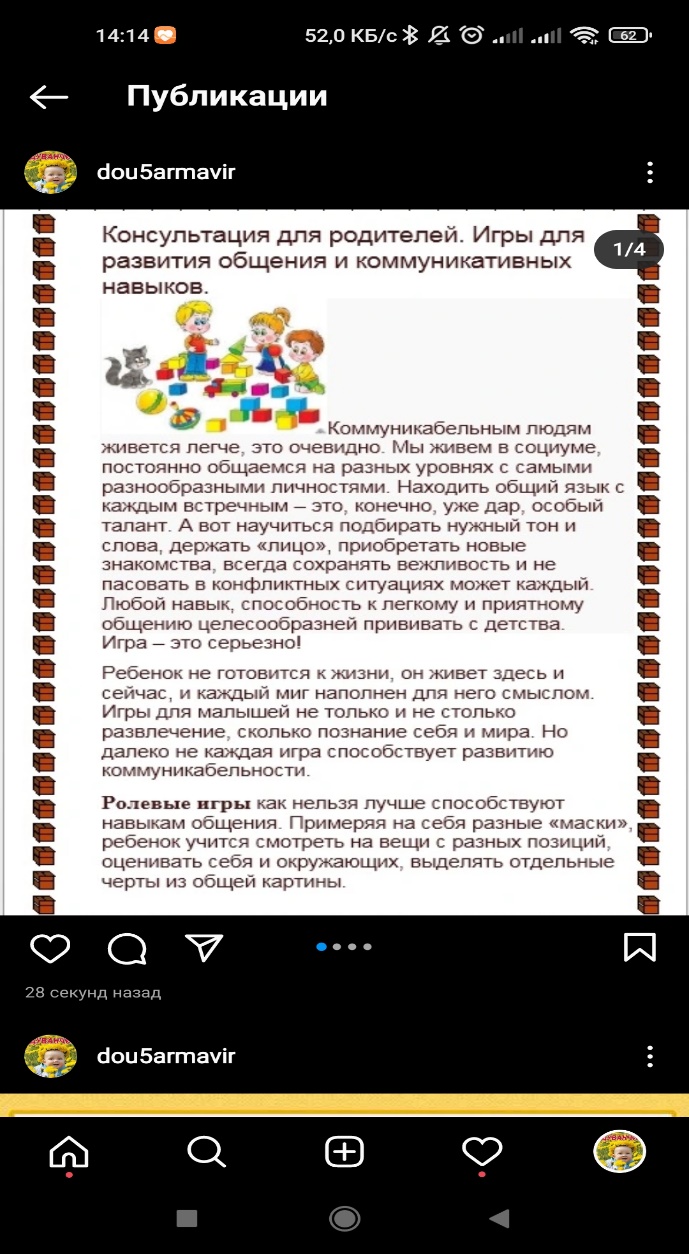 Все фотографии детей публикуются с согласия родителей (законных представителей)
Формы методической работы с педагогами
консультации
семинары
Мастер-классы
смотры-конкурсы
Педагогический совет
Деловая игра
Приглашаем к сотрудничеству
Наш адрес:
Г.Армавир ул. Кочубея 45
Контактный телефон:
+7(86137) 4-68-55
Официальный сайт:
дс5.рф
Электронная почта:
tamara.kozhanova@yandex.ru